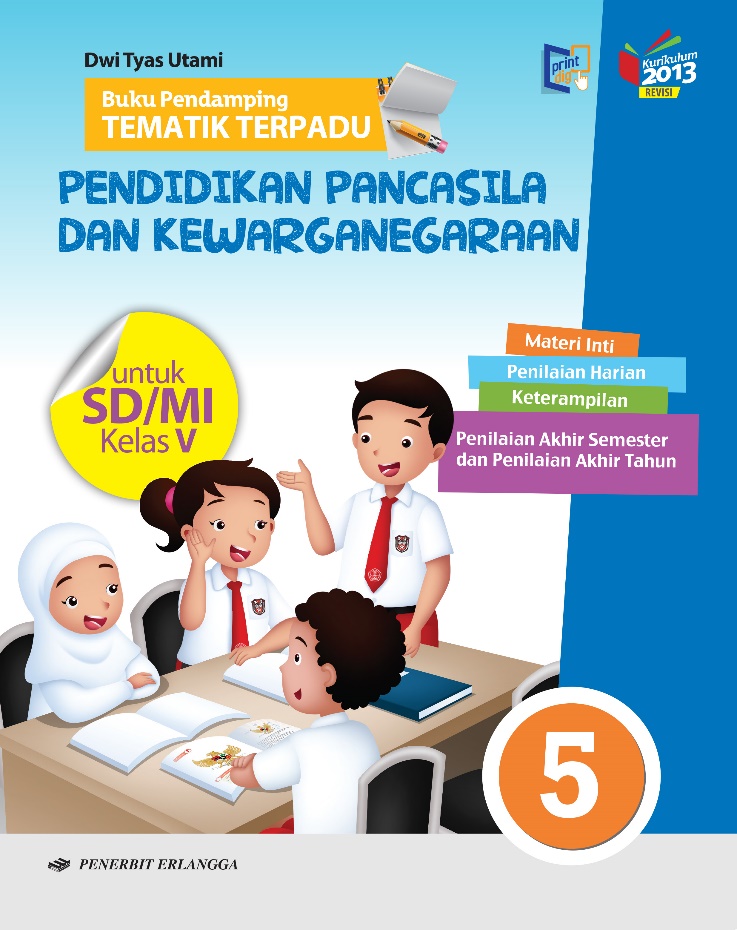 Media Mengajar
Buku Pendamping
TEMATIK TERPADU
Pendidikan Pancasila 
dan Kewarganegaraan
untuk SD/MI Kelas V
HENI NURHAENI,M.Pd
Tema 3
Makanan Sehat
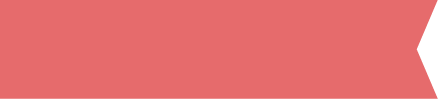 Materi Inti Subtema 3
KD 3.3
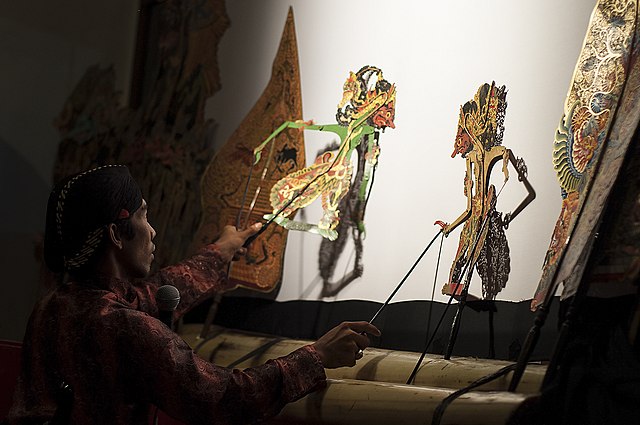 Pertunjukan tradisional
Indonesia memiliki berbagai keragaman sosial budaya.
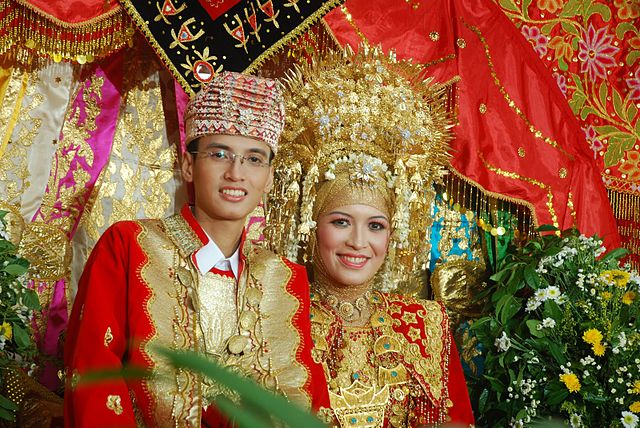 Sumber: commons.wikimedia.org
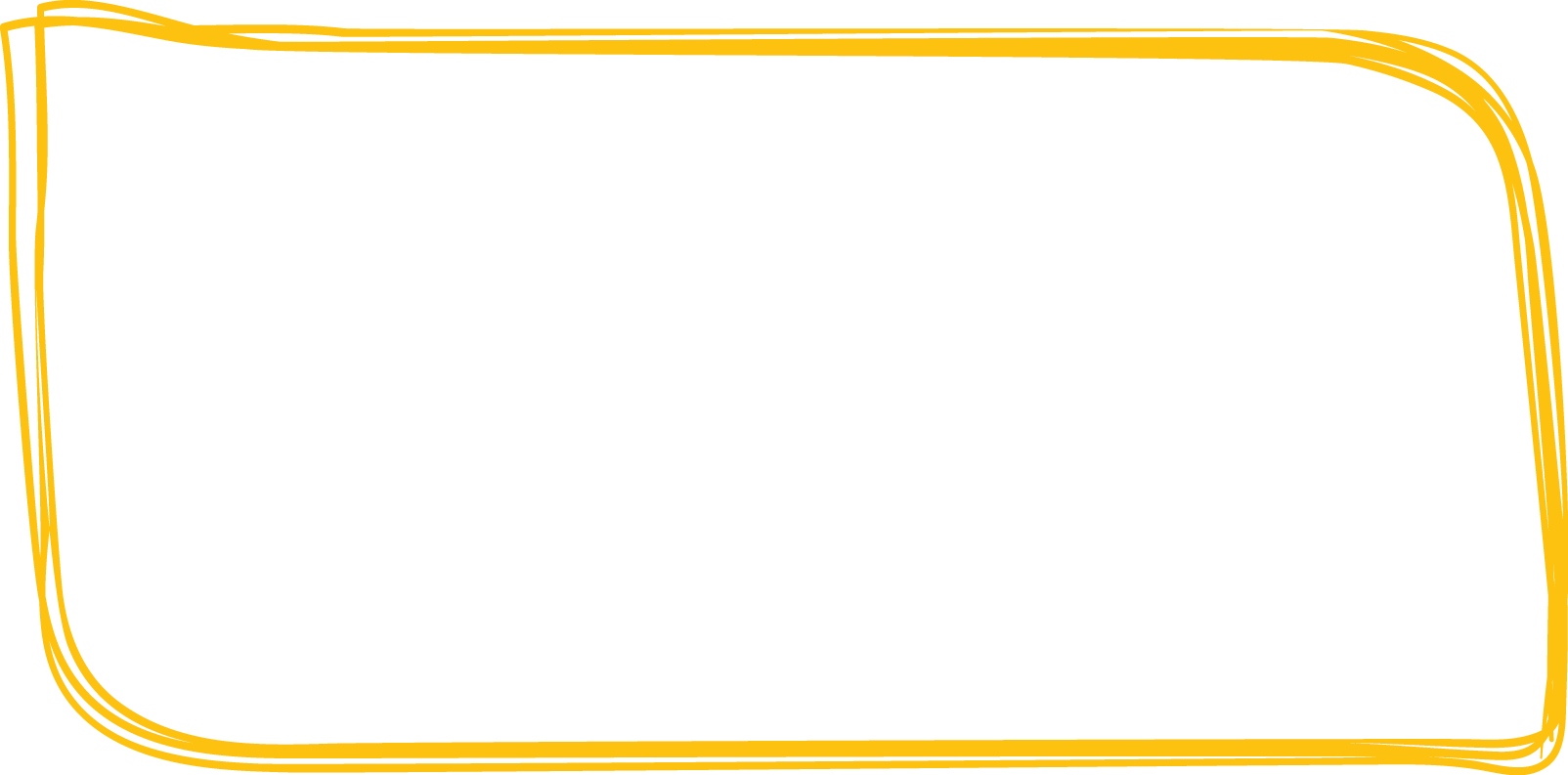 Bentuk-bentuk keragaman sosial budaya terlihat dari bermacam-macam pekerjaan, bahasa, alat musik tradisional, pakaian adat, pertunjukan tradisional, dan senjata tradisional.
Sumber: commons.wikimedia.org
Pakaian adat
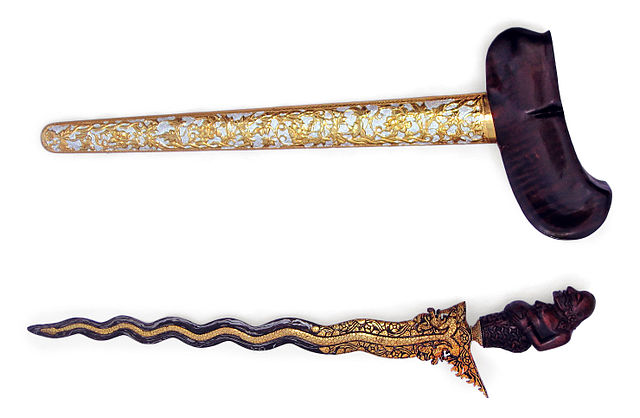 Senjata tradisional
Sumber: commons.wikimedia.org
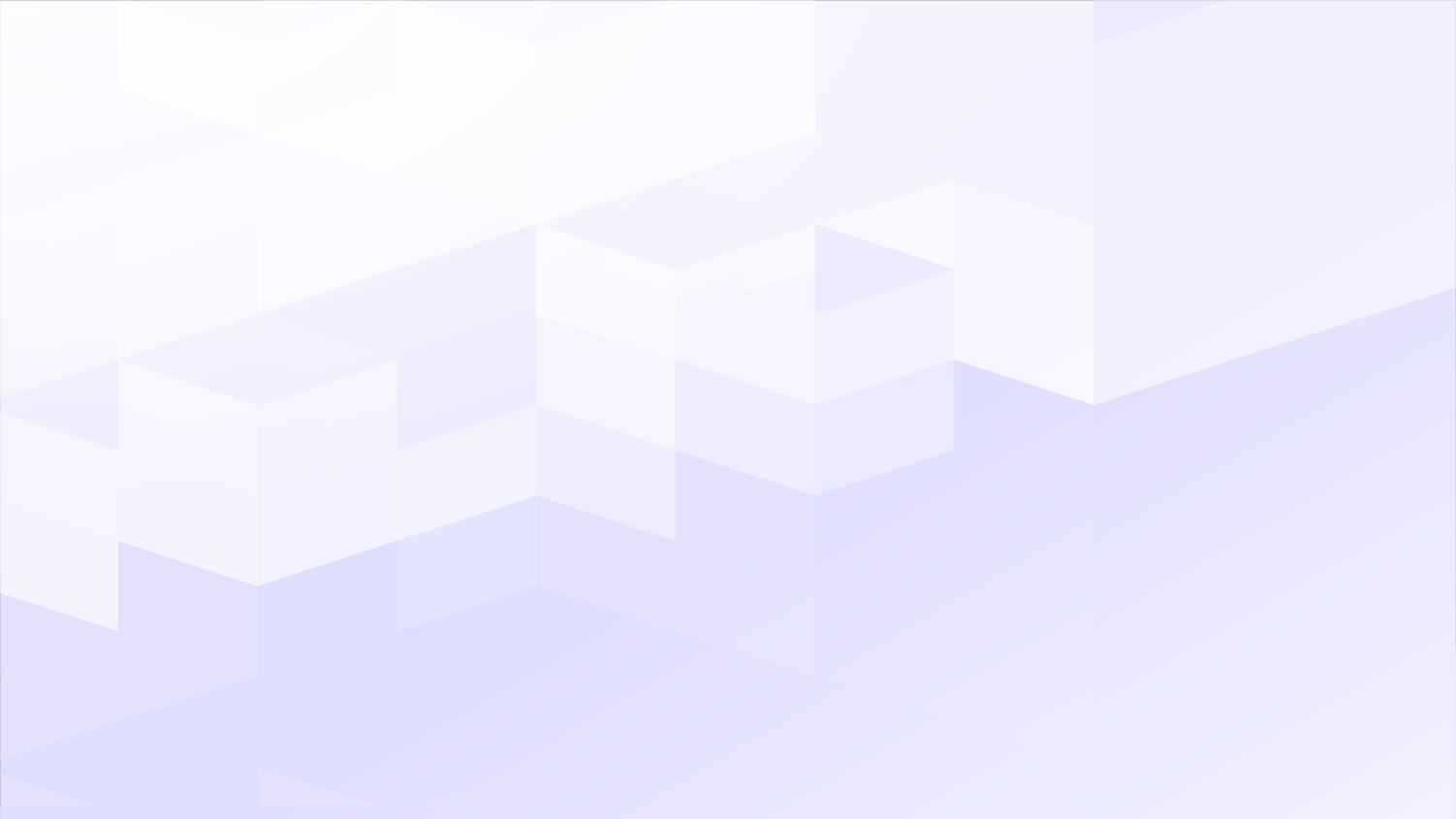 Banyak turis lokal maupun asing yang tertarik dengan keragaman sosial budaya yang dimiliki Indonesia.
Keragaman sosial budaya Indonesia sudah terkenal di mancanegara.
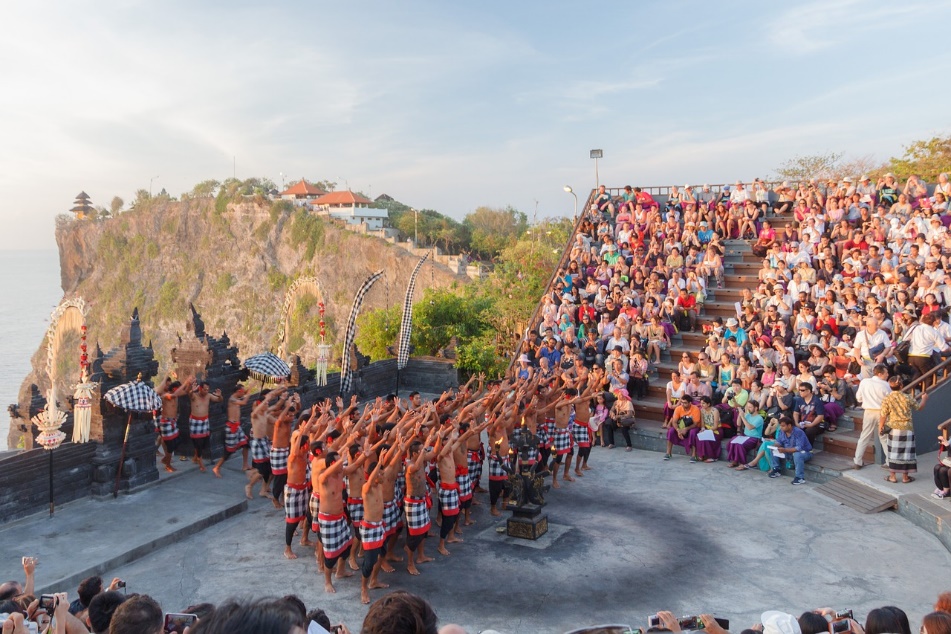 Kedatangan mereka turut meningkatkan pendapatan masyarakat setempat maupun negara.
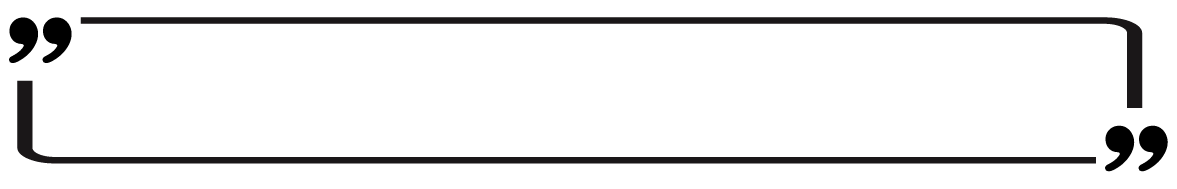 Keragaman sosial budaya merupakan salah satu modal penting untuk pembangunan nasional.
Sumber: needpix.com
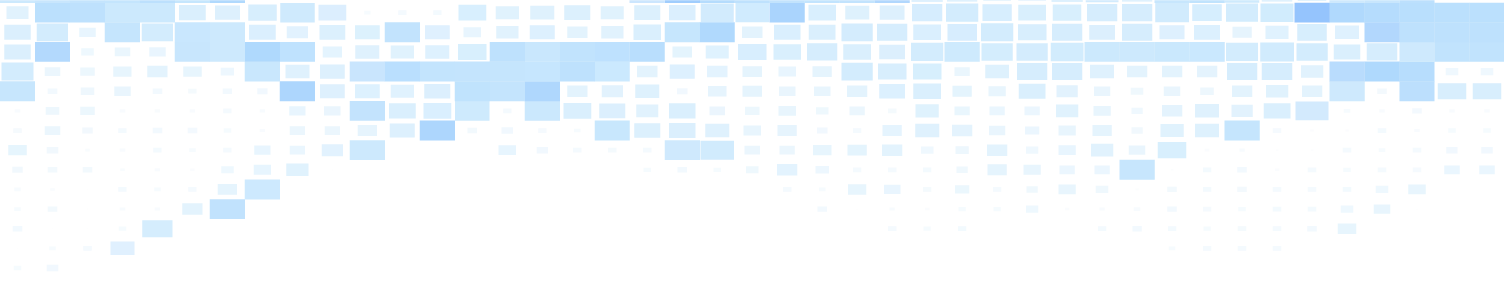 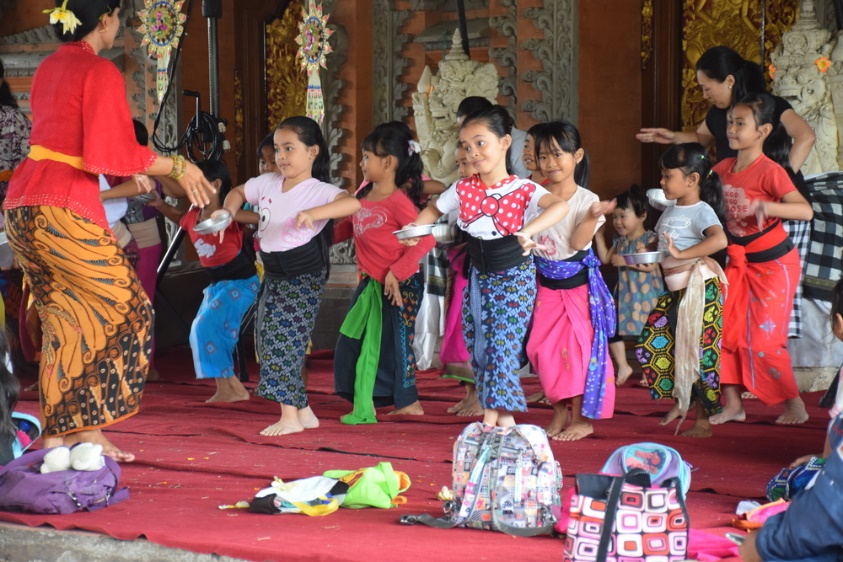 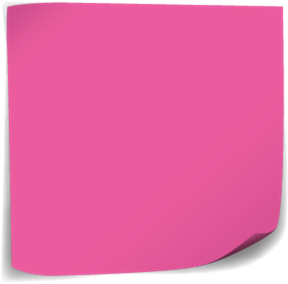 Melestarikan dan menghargai beragam budaya yang ada di Indonesia merupakan wujud tanggung jawab terhadap bangsa dan negara.
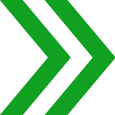 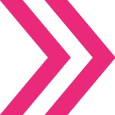 Sumber: shutterstock.com
Hal ini sesuai dengan semboyan Bhinneka Tunggal Ika yang berarti walaupun berbeda-beda, Indonesia adalah tetap merupakan satu kesatuan
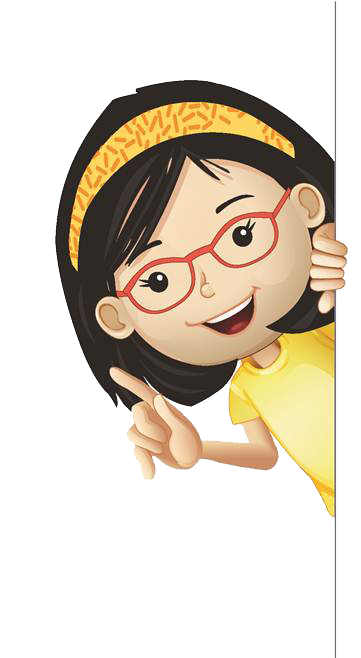 TERIMA KASIHSELAMAT BELAJAR &TETAP SEMANGAT
HENI NURHAENI,M.Pd